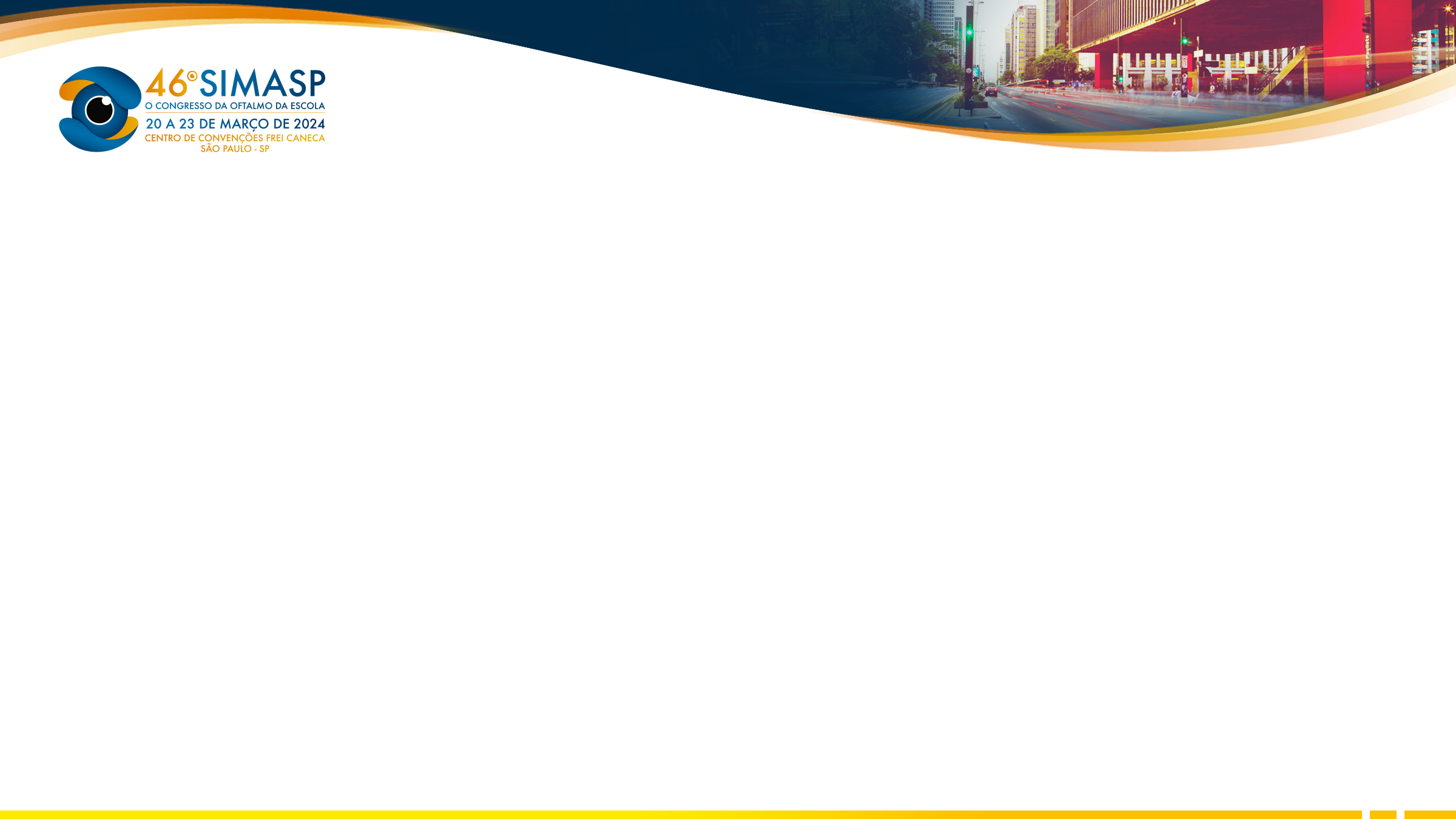 Adalimumabe em edema macular cistoide por uveíte intermediária: um relato de caso
Ana Beatriz Silva Mafaldo¹, Luiza Fiuza Rodrigues da Fonseca¹ , Jaqueline Azevedo Leão¹, Gabrielle Aredes Leal¹, Juliana Yumi Kinjo¹,  Vagner Loduca Lima¹
1. Faculdade de Medicina do ABC;
Paciente segue em acompanhamento conjunto com setor de úvea e reumatologia para melhor manejo da condição.
INTRODUÇÃO
A uveíte intermediária (UI) é uma doença crônica e recidivante definida como uma inflamação intraocular focada principalmente no vítreo e na retina periférica¹. Embora geralmente considerada uma doença benigna, muitos casos apresentam um curso prolongado com exacerbações frequentes, sendo apenas 10% deles autolimitados¹. Na faixa etária pediátrica uma das principais etiologias para uveítes é a artrite idiopática juvenil (AIJ), sendo crônica e bilateral na maioria das vezes. O relato de caso a seguir mostra como o uso do imunobiológico adalimumabe pode ser eficaz no controle clínico de uma UI recorrente por AIJ.
FIGURAS
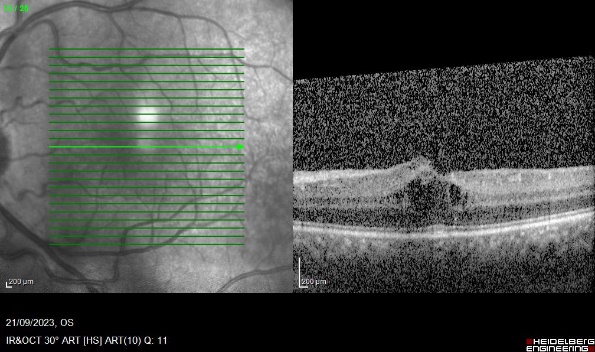 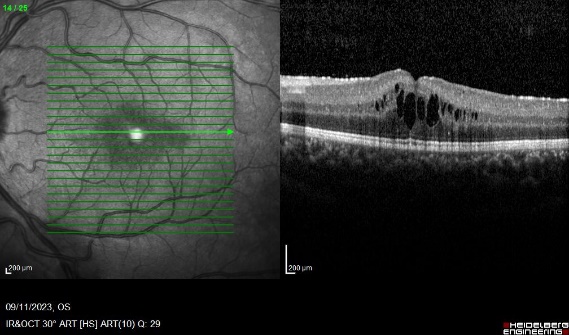 Imagem 1: OCT com evidência de edema maculas cistoide prévio ao uso de corticoide
Imagem 2: OCT com edema macular cistoide após início do corticoide
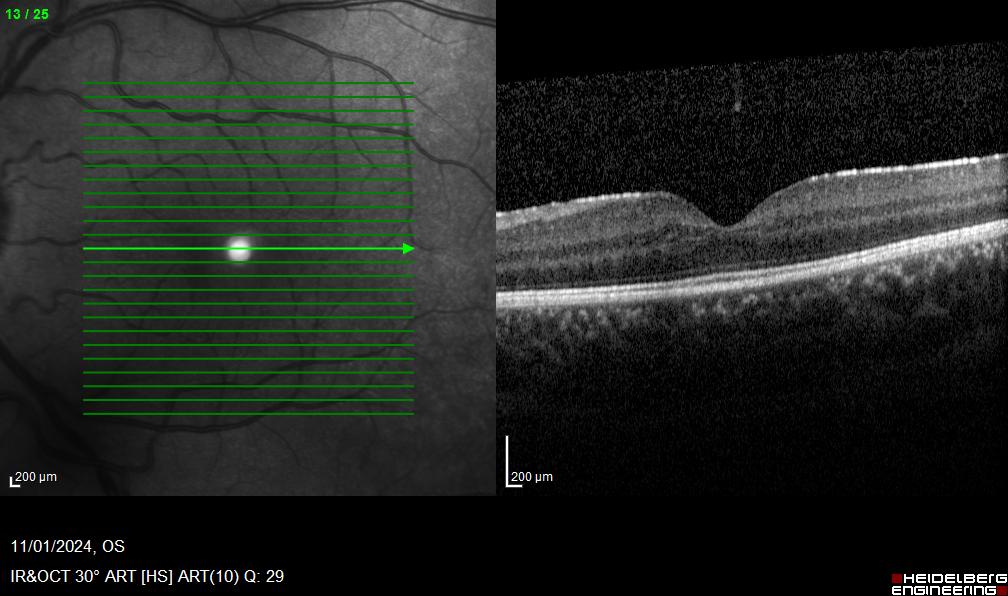 RELATO DE CASO
Paciente masculino, 5 anos, admitido em ambulatório de oftalmologia com diagnóstico prévio de UI. Refere que há 09 meses iniciou quadro de cefaleia, dor ocular periorbitária e piora da acuidade visual bilateralmente. Consulta oftalmológica prévia diagnosticou quadro compatível com uveíte intermediária, tendo sido instituído tratamento com corticoide tópico e evolução com melhora progressiva da acuidade visual. Ao exame acuidade visual sem correção de 20/50 em olho direito e 20/30 em olho esquerdo, biomicroscopia de ambos os olhos sem alterações, fundoscopia revelando apenas redução do brilho macular bilateralmente. Solicitado acompanhamento conjunto com a reumatologia, após resultado de sorologias inocente. Paciente retorna ao ambulatório de oftalmologia com diagnóstico de artrite idiopática juvenil após investigação com autoanticorpos e provas inflamatórias positiva. Instituído uso de metotrexato e ácido fólico, sem novos episódios de recidiva do quadro oftalmológico. Em novo retorno, após um ano da última avaliação com a oftalmologia, refere quadro de piora da acuidade visual em olho esquerdo, apresentando agora acuidade visual sem correção de 20/50 bilateralmente, fundoscopia com presença de “snow balls” em ambos os olhos e estudo complementar com tomografia de coerência óptica com evidência de edema macular cistoide (imagem 1) em olho esquerdo. Instituída corticoterapia via oral em desmame com regressão discreta do edema após um mês (imagem 2). Discutido caso em conjunto com setor da reumatologia para avaliar a possibilidade de instituir tratamento com imunobiológico (adalimumabe) para controle da doença, bem como auxílio na regressão do edema macular em olho esquerdo. Instituído adalimumabe 20 mg por dia a cada 15 dias e observada melhora significativa do edema (imagem 3) ,bem como melhora da acuidade visual, chegando a 20/30 bilateralmente.
Imagem 3: OCT após instituído tratamento com adalimumabe
DISCUSSÃO
O presente relato mostra-se importante, portanto, para a discussão do espaço dos imunobiológicos no controle da remissão da inflamação crônica no contexto das UI. Sabe-se que o tratamento da UI não infecciosa objetiva controlar a inflamação e prevenir suas sequelas crônicas e que, embora os corticoides sejam a base para o tratamento desses casos, existem efeitos colaterais graves que inviabilizam o seu uso a longo prazo². Essa impossibilidade levou a utilização dos imunomoduladores para esse fim, sendo o adalimumabe o que mais obteve sucesso quando medida a probabilidade de manter a remissão². Por esse motivo, a Academia Americana de Oftalmologia recomenda o uso de adalimumabe como tratamento para uveíte associada à AIJ, principalmente em casos refratários e com acometimento macular. Sendo assim, vê-se a importância do controle adequado dessa condição, da rápida detecção e tratamento das complicações a ela associadas para melhora da qualidade de vida e prognóstico visual do paciente.
REFERÊNCIAS BIBLIOGRÁFICAS
1. Pinar Cakar Ozdal, Nilufer Berker, Ilknur Tugal-Tutkun. Pars Planitis: Epidemiologia, Características Clínicas, Manejo e Prognóstico Visual. J Vis Res oftálmica. 2015 outubro-dezembro; 10(4): 469–480. doi: 10.4103/2008-322X.176897
2. Zannin ME, Birolo C, Gerloni VM, e outros. Segurança e eficácia do infliximabe e do adalimumabe para uveíte refratária na artrite idiopática juvenil: dados de acompanhamento de 1 ano do Registro Italiano. J Reumatol. 2013;40(74–-.
3. Dick AD, Rosenbaum JT, Al-Dhibi HA, Belfort R Jr, Brézin AP, Chee SP, Davis JL, Ramanan AV, Sonoda KH, Carreño E, Nascimento H, Salah S, Salek S, Siak J, Steeples L; Grupo de Consenso Internacional Fundamentos de Cuidados para Uveíte. Orientação sobre terapia imunomoduladora sistêmica não corticosteróide em uveíte não infecciosa: Iniciativa Fundamentos de Cuidado para UveitiS (FOCUS). Oftalmologia. Maio de 2018;125(5):757-773.
4. Levy-Clarke G, Jabs DA, Read RW, Rosenbaum JT, Vitale A, Van Gelder RN. Recomendações do painel de especialistas para o uso de agentes biológicos antifator de necrose tumoral em pacientes com distúrbios inflamatórios oculares. Oftalmologia. 2014;121:785–796.e3.